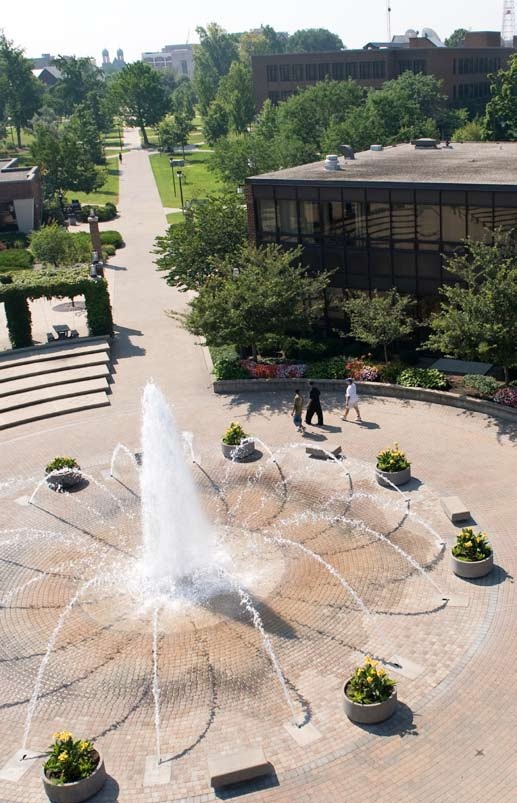 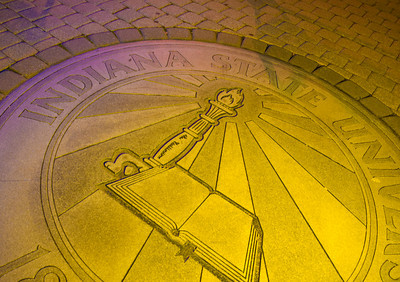 The Pathway to Success
Goal 5 – Initiative 1
Enhance Grant and Contract Activity
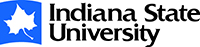 [Speaker Notes: Good morning – thanks

Getting close to lunch

New

Gathering and Using]
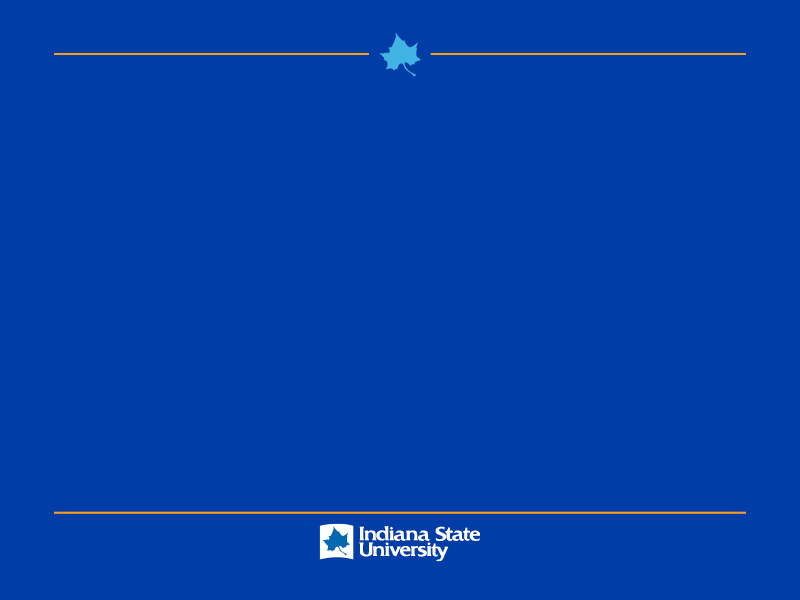 Accomplishments Since 2013-14 Report
Grant awards
COMPETE
Collaborate - Speed Networking
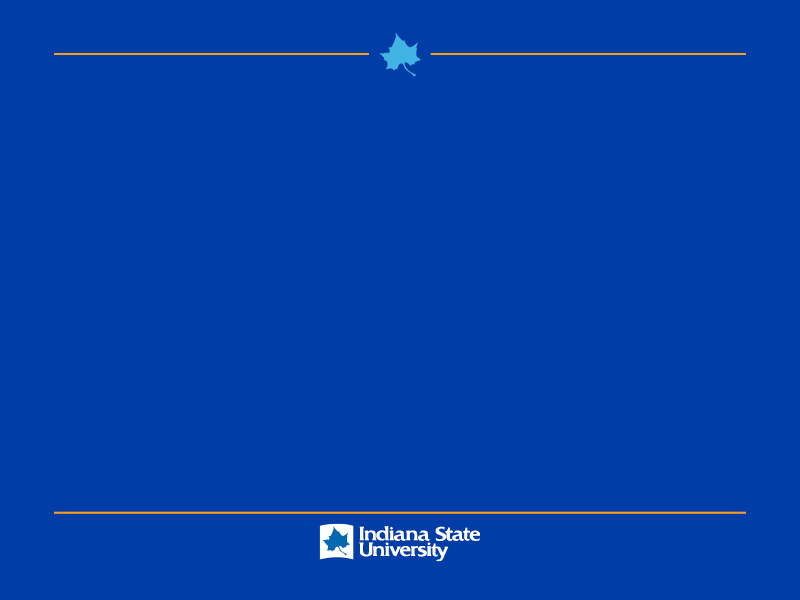 Benchmark Table
[Speaker Notes: Already in FY 15, grant dollars received total $8,156,940 as of the end of February. Proposals are up from this time last year by about 11 proposals.]
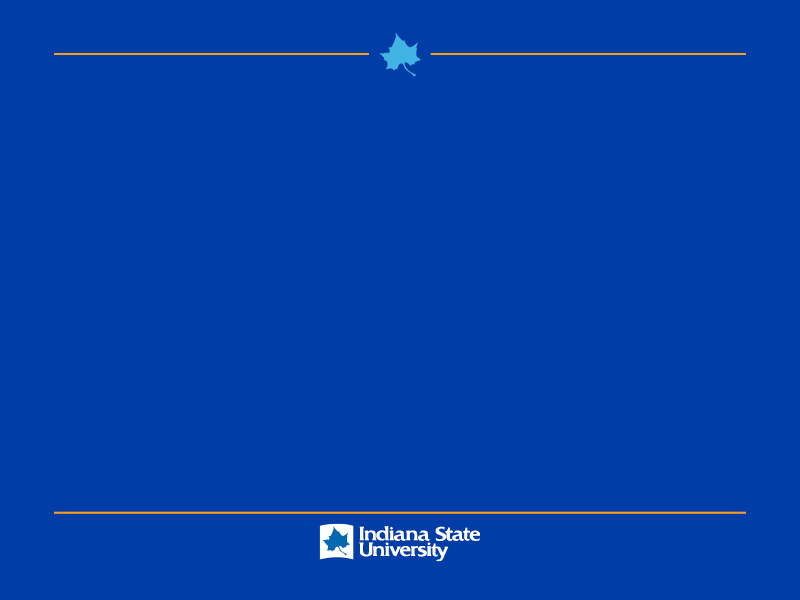 Accomplishments Since Plan Inception
[Speaker Notes: FY 14 explanation:
Myers and Steding submitted $397,687 to NIH, R15 in Feb 2015.
Weng submitted $664,456 and $414,800 to NASA in Nov 2014 and Feb 2015.]
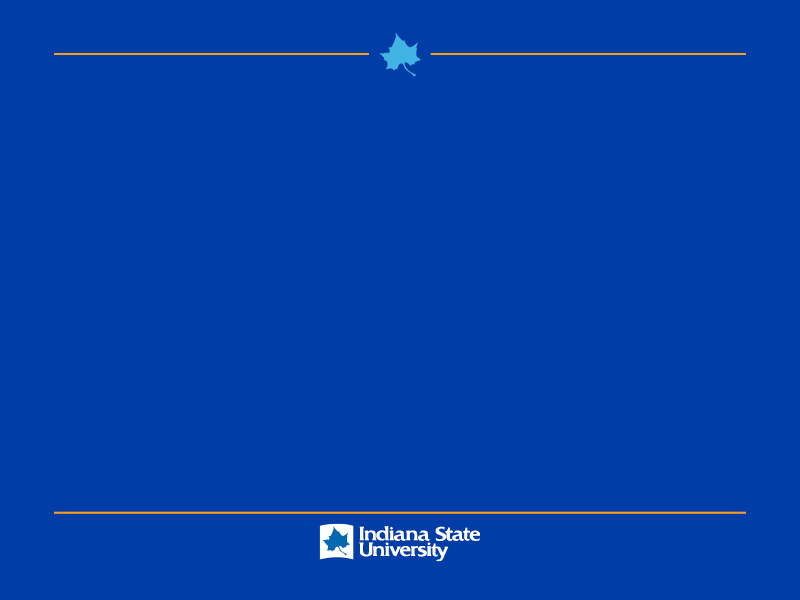 Budget Summary
Total funding allocation for 2014-15: $120,000
$50,000 COMPETE Awards Fall 2014
$50,000 COMPETE Awards Spring 2015
Reviewer stipends – $8,000
$10,000 Competition Space grant software 
COLLABORATE: $10,250
Expenses as of report date
Expenditures:  	COMPETE Half spent.  COLLABORATE $1,250
Encumbered costs:  Beginning COMPETE award period 2.
Anticipated remainder June 30, 2015 –  $9,500
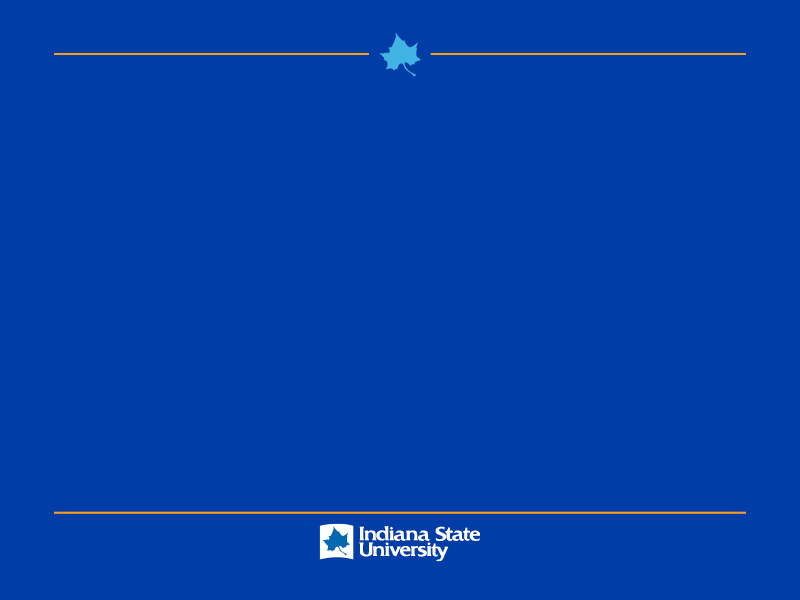 Baseline Recommendation
Continue the COMPETE program as Baseline 
Create strong grants seeking infrastructure
Discontinue the Collaborate Awards
Sponsor Networking events as needed
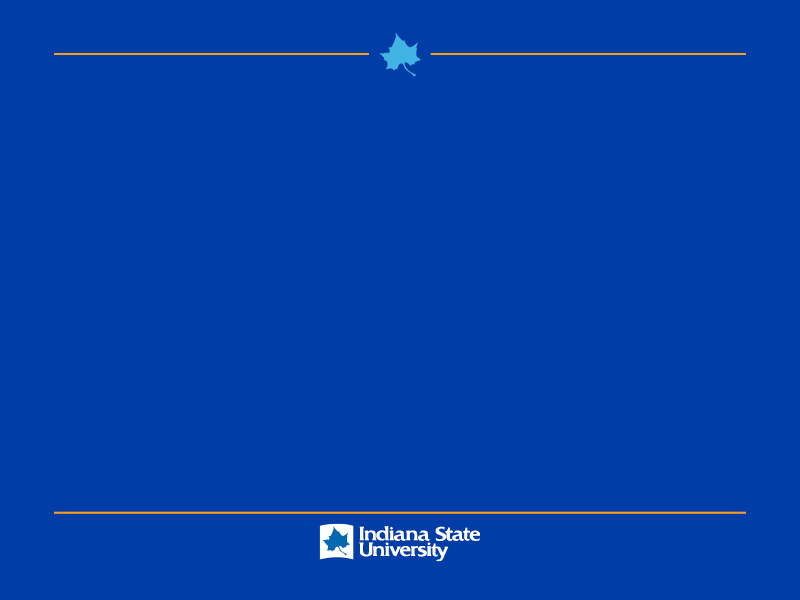 Looking Ahead - Recommendations
Meet increased mandatory federal regulations with compliance, integrity, and regulatory expertise
New programs in Health & Human Services 
Industry sponsored research requires infrastructure
Staff to develop grants 
Put new software in practice Summer 2015
[Speaker Notes: Instructure recommendtions]
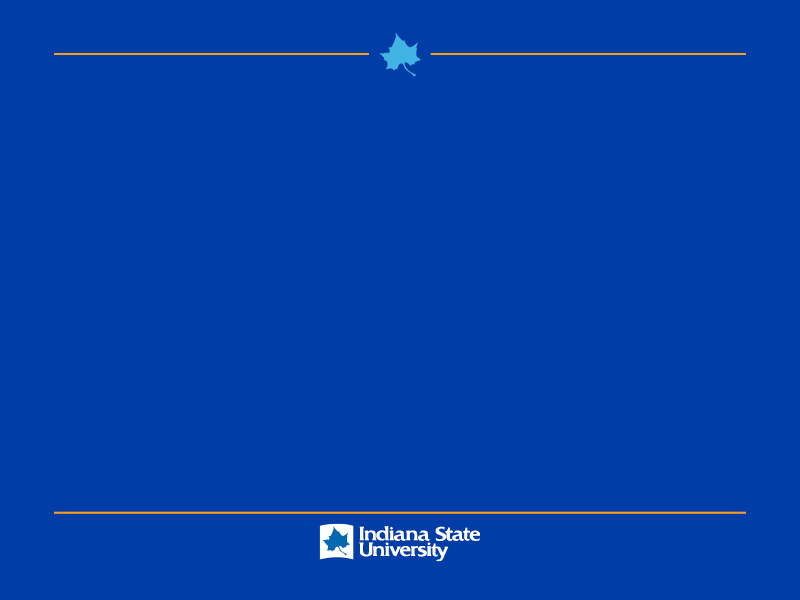 Foreseeable Roadblocks
Regulatory Mandates
Export control, financial conflicts of interest, OMB Circular changes, purchasing, travel, Biosafety, animal research labs, IACUC, HIPPA and human subjects	
Compliance positions range from 2-5 at
Grand Valley State U., Morehead State U., Eastern Kentucky, Illinois State University, Northeastern Illinois U., Southern Illinois University, Miami University,  Ball State University (5)
[Speaker Notes: http://www.wmich.edu/research/compliance/exportcontrol/casestudies.html  add the story from Peter Takes Four year old company with 8 million in net revenue 40 million dollar fine negotiated to 6 million DEA and DOC]
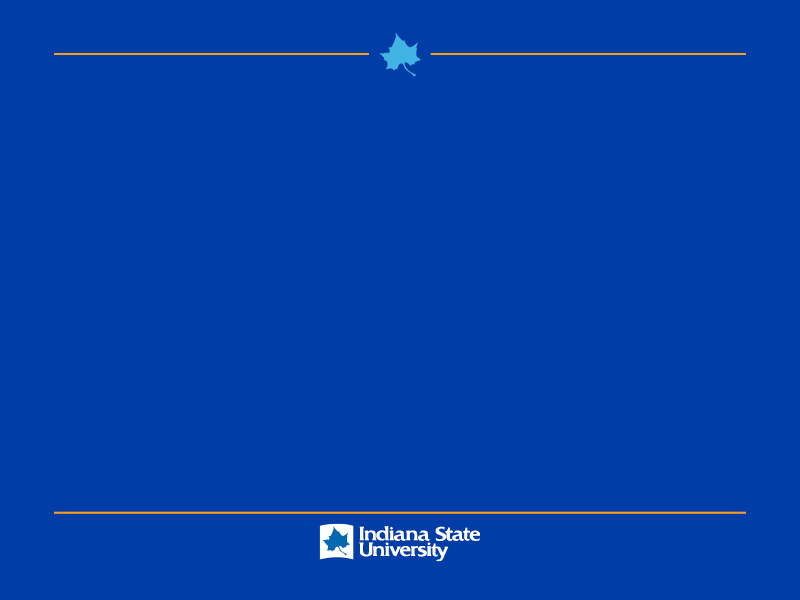 Foreseeable Roadblocks
UP overheads will reduce URC & UAEC grants
Not enough staff to focus on grant development
[Speaker Notes: http://www.wmich.edu/research/compliance/exportcontrol/casestudies.html]
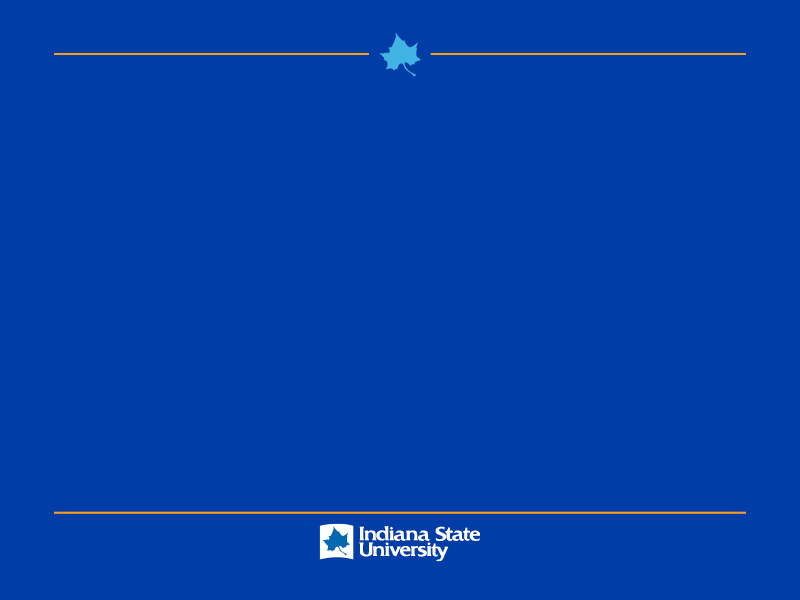 Foreseeable Roadblocks
Changing Regulation
Uniform Guidance, effective Dec 26, 2014

“The single biggest regulatory change in the last 50 years of research administration.”  Eight circulars combined into one. Changes to purchasing systems, cost allowability, accounting practices, etc. 

NCURA webcast: Uniform Guidance- Key Issues for Universities, 2014
[Speaker Notes: http://www.wmich.edu/research/compliance/exportcontrol/casestudies.html]
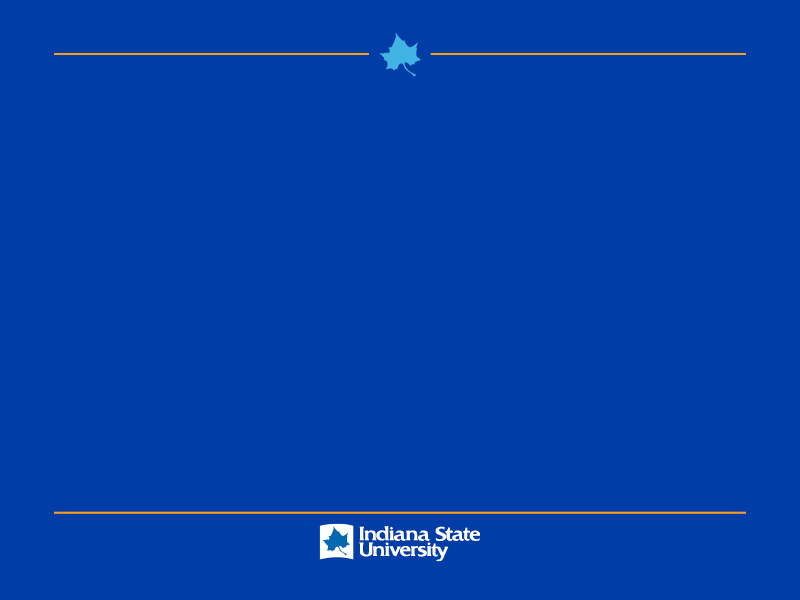 Foreseeable Roadblocks
Constantly Changing Regulation 

Changes in late 2012 to federal conflict of interest regulation (45 CFR Parts 50 and 94) create a tremendous administrative burden.
[Speaker Notes: http://www.wmich.edu/research/compliance/exportcontrol/casestudies.html  

Without additional staffing, grant related workshops and support will fall.]
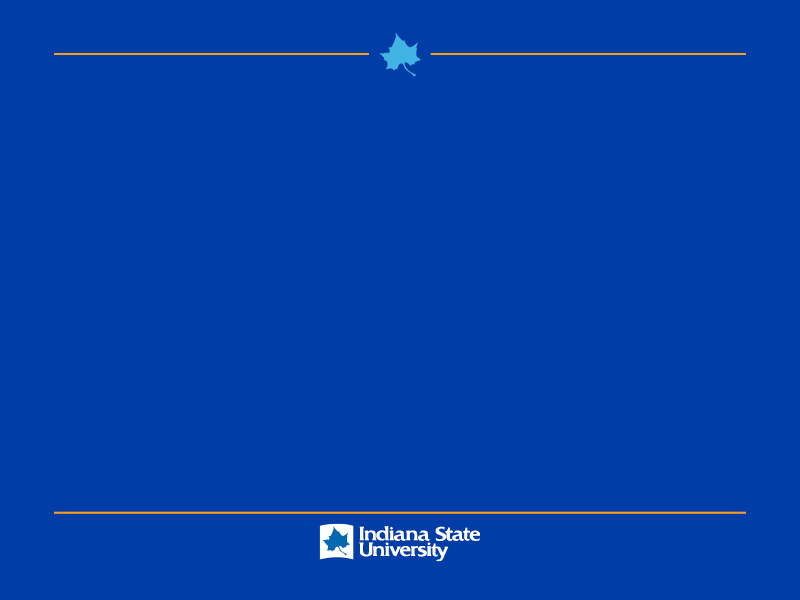 Foreseeable Roadblocks
Human Subjects Regulation Changes Coming

Nearly four years after publishing an advance notice of proposed rule making (ANPRM) revising the Common Rule, HHS officials have submitted a notice of proposed rule making (NPRM) to the Office of Management and Budget (OMB) for review. 
From the Report on Research Compliance, 3/15/2015
[Speaker Notes: http://www.wmich.edu/research/compliance/exportcontrol/casestudies.html]
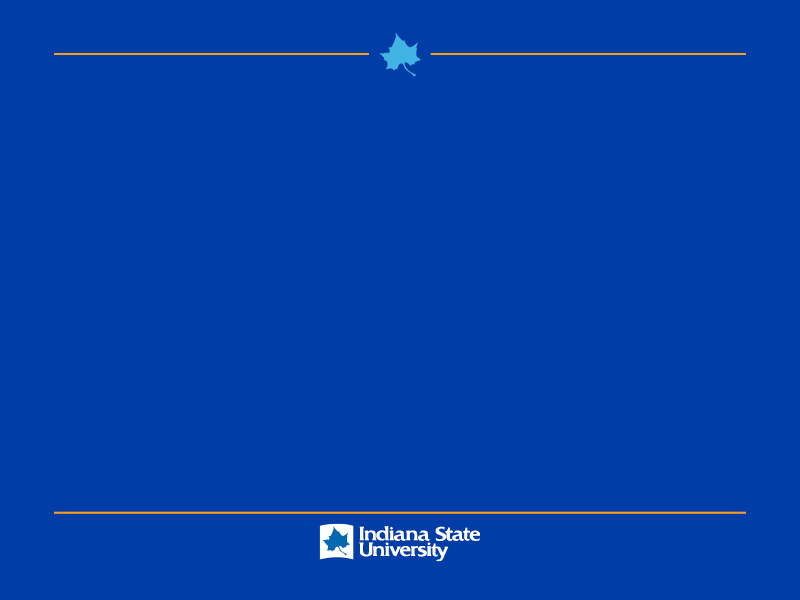 New Points of Emphasis
Support for faculty research
To bring in dollars  we need strong grants seeking infrastructure
Narrative development 
Internal grants
Compliance
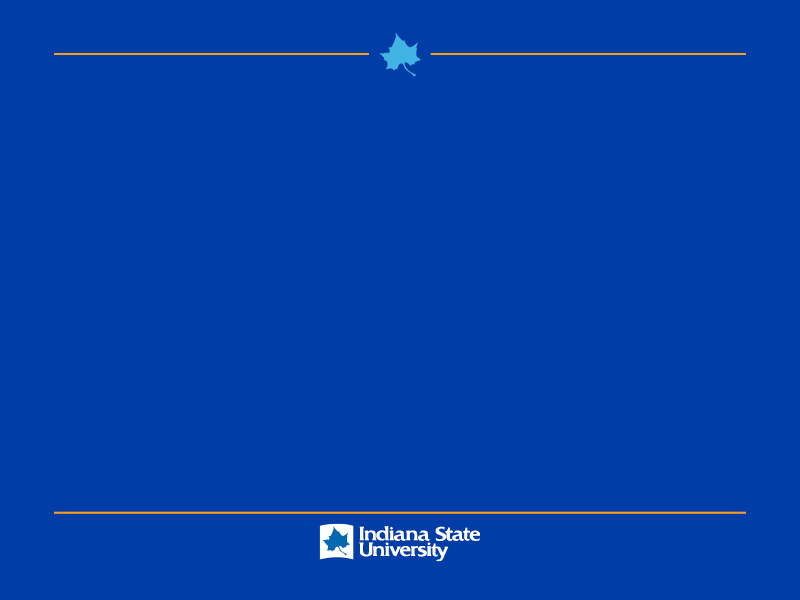 Missed Opportunities
OSP loss of expertise and staff
In addition to replacing two individuals, need
 1 to 2 Compliance Experts
Contract and Grants Specialist
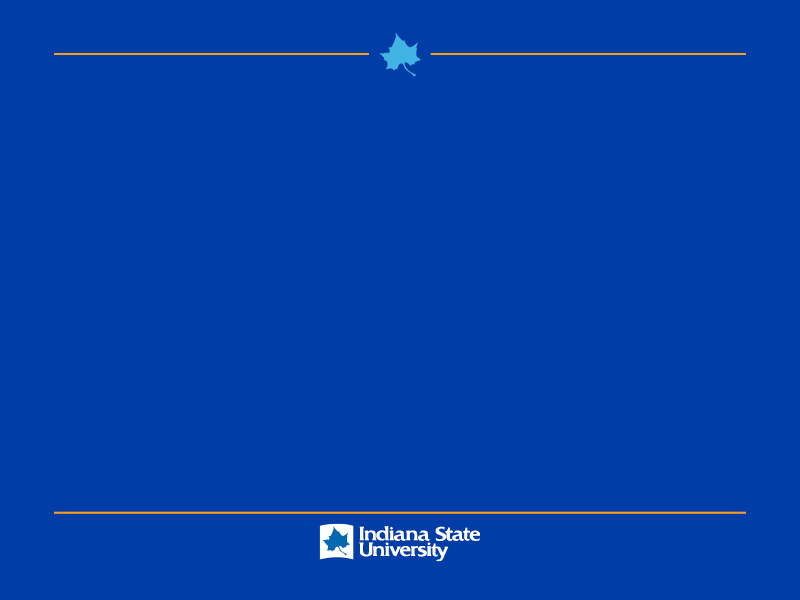 Questions?
Enhance Grant and Contract
  Activity
Dr. Lynn Maurer
Dr. Dawn Underwood
Lynn.Maurer@indstate.edu